КАК  
ГОВОРЯТ ЖИВОТНЫЕ?
(ДОМАШНИЕ)
КОШКА МЯУКАЕТ
мяу-мяу
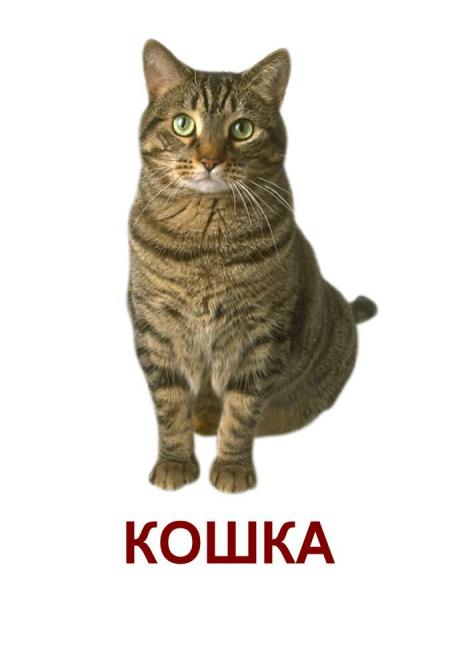 СОБАКА ЛАЕТ
гав-гав
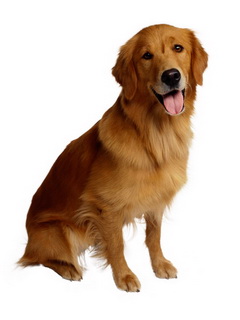 ОСЁЛ КРИЧИТ
иа-иа
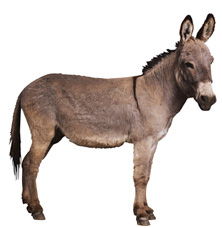 ЛОШАДЬ РЖЕТ
и-го-го
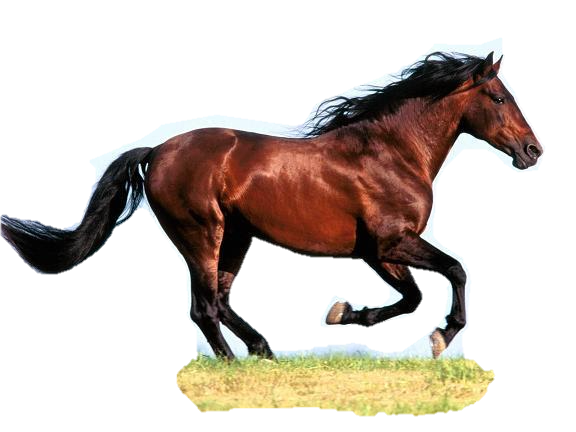 КОЗА    МЕКАЕТ
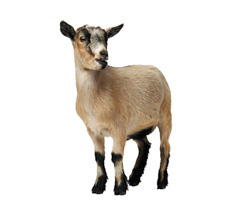 ме-е-е
КОРОВА МЫЧИТ
му-у-у
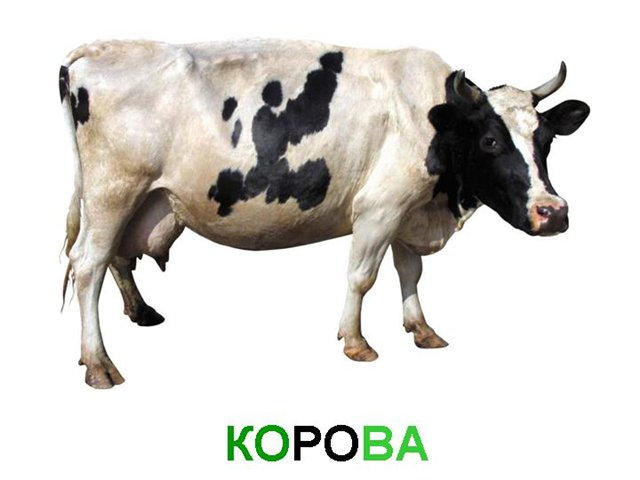 ОВЦА   БЛЕЕТ
бе-е-е
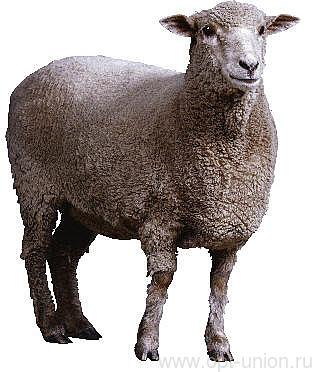 СВИНЬЯ ХРЮКАЕТ
хрю-хрю
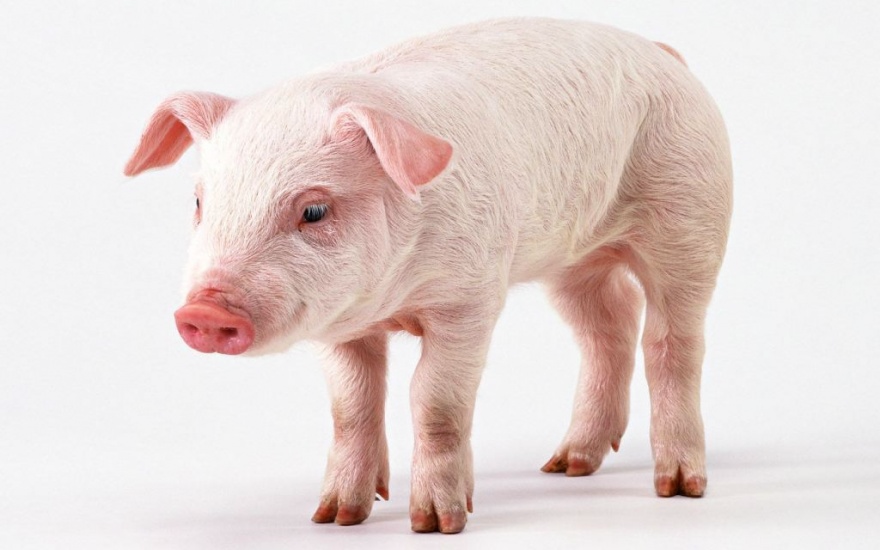